Муниципальное бюджетное общеобразовательное учреждение 
«Центр образования села Конергино»
Анализ работы школы за 2018-2019 учебный год
Уважаемые родители! 
Предлагаем вашему вниманию Открытый информационный отчет, в котором представлены результаты деятельности школы за 2018-2019 учебный год. 
В отчете содержится информация о том, чем живет школа, как работает, чего достиг в этом учебном году школьный коллектив.
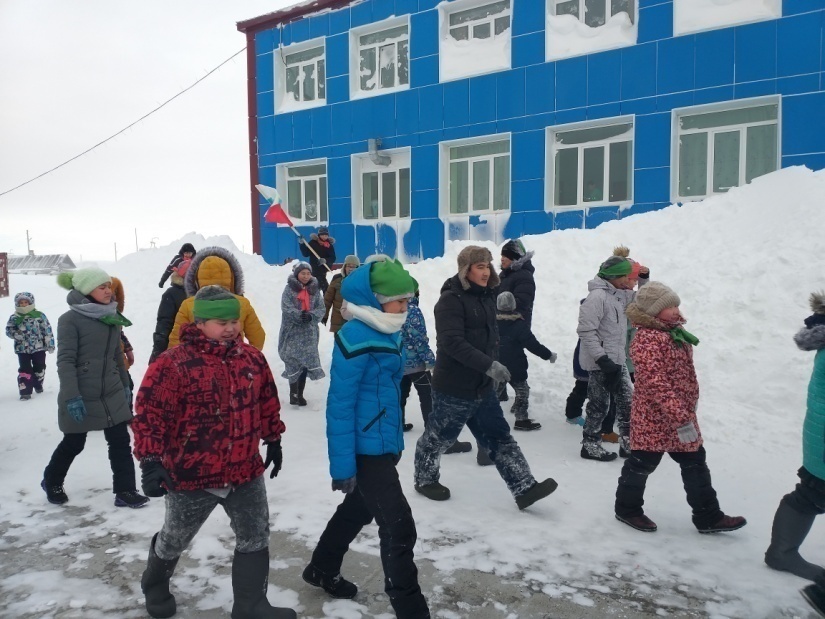 Качество образования – это степень удовлетворенности ожиданий различных участников образовательного процесса, иными словами соотношение цели и результата, мера достижения цели. 
(М.М. Поташник)
Работа МБОУ «ЦО с. Конергино» осуществлялась в соответствии с поставленной целью и задачами на 2018/2019 учебный год. 
Цель: ориентация учебно-воспитательного процесса на формирование социально-адаптированной личности, создание благоприятной образовательной среды, способствующей раскрытию индивидуальных особенностей обучающихся, обеспечивающей возможности их самоопределения и самореализации и укрепления здоровья школьников. 
Задачи школы на 2018 -2019 учебный год: 
Продолжить реализацию ФГОС НОО и ООО. 
 Повышать уровень профессиональной компетенции педагогов, через личностное развитие учителей, повышение квалификации, участие их в инновационной деятельности школы. 
Повышение качества образовательного процесса через:
- осуществление компетентностного подхода в обучении и воспитании;
применение информационно-коммуникационных технологий в урочном процессе и внеурочной деятельности;
 обеспечение усвоения обучающимися обязательного минимума содержания начального, основного общего образования на уровне требований государственного образовательного стандарта;
 работу с обучающимися по подготовке к сдаче выпускных экзаменов в формате ОГЭ;
  формирование положительной мотивации обучающихся к учебной деятельности;
 обеспечение социально-педагогических отношений, сохраняющих физическое, психическое и социальное здоровье обучающихся;
  осуществления процедуры оценки на основании показателей эффективности деятельности образовательного учреждения, показателей эффективности деятельности педагогических работников.
Окончила с отличной успеваемостью 1 обучающаяся (Нахсип Анастасия).
Окончили учебный год на «4» и «5» во 2-4 классах – 3 обучающихся: Гырголькау Владимир, Чагдурова Аюржана, Гиуна Роксана (37,5% от общего числа хорошистов), 
в 5-9-х классах – 5 обучающихся: Васильева Варвара, Соломина Маргарита, Кымынто Кузьма, Солянников Михаил (62,5 % от общего числа хорошистов). 
Неуспевающих (имеющих неудовлетворительные результаты) школьников по итогам учебного года нет. 
Общая успеваемость по школе - 100 % 
Качественная успеваемость по школе - 22 %
Наиболее значимые достижения обучающихся в учебной деятельности
Муниципальный этап всероссийской олимпиады школьников  
в 2018-2019 учебном году

 Нахсип Анастасия (8 класс) 
- математика -2 место
                                    - информатика -3 место
II муниципальная учебно-исследовательская конференция
Секция «Гуманитарные дисциплины»
Секция «Естественно - научные дисциплины»
Итоги муниципального этапа
регионального конкурса по финансовой грамотности «Азбука финансов»
для образовательных организаций Чукотского автономного округа в 2019 году
Окружная дистанционная олимпиада для обучающихся общеобразовательных организаций Чукотского автономного округа  (7-8 классы) 
 Нахсип Анастасия (8 класс) - 3-е место, информатика
Окружная  молодежная  гуманитарная конференция 
 «Молодежь: свобода и ответственность» 

 Мейнеут Екатерина (9класс) – 3-е место

Шпица Дмитрий (9класс)- сертификат участника
Список победителей и призеров регионального этапа Всероссийского юнармейского конкурса «Есть такая профессия - Родину защищать…» 
в рамках ежегодного Всероссийского конкурса «Лучший урок письма»
Номинация - «Есть такая профессия - Родину защищать...»
Результаты участников третьего (регионального) этапа
Губернаторской региональной дистанционной олимпиады школьников по родным языкам в 2018-2019 учебном году
Чукотский язык 5-7 класс
Муниципальный этап  окружного конкурса педагогического мастерства
 «Педагог года Чукотки»

-3 место- 
учитель английского языка МБОУ «ЦО с. Конергино»
 Сорокина Ольга Алексеевна
Муниципальный этап  окружного конкурса педагогического мастерства «Воспитатель года Чукотки»

-3 место-

Воспитатель ДО МБОУ «ЦО с.Конергино» 
Натарагтына Татьяна Александровна
Список победителей и призеров регионального этапа Всероссийского юнармейского конкурса «Есть такая профессия - Родину защищать…» в рамках ежегодного Всероссийского конкурса «Лучший урок письма»
Номинация -«Лучшая методическая разработка «Урок письма»
Воспитание познавательных интересов, интеллектуальных  и творческих способностей реализуется через план творческой деятельности обучающихся во внеурочное время, а также  через систему дополнительного образования. 
Внеклассная и   внеурочная деятельность в школе осуществляется по ряду важнейших направлений:
-спортивно-оздоровительное, 
художественно-эстетическое,
 духовно-нравственное, 
-социальное, 
-общеинтеллектуальное.
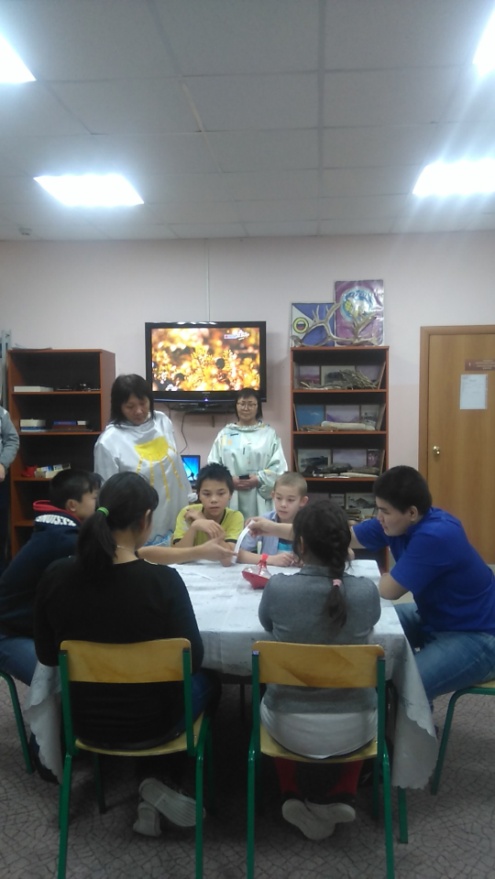 Внеклассная работа является продолжением
 учебной деятельности, решает задачи воспитания, развития, образования, ежегодно 
проводятся предметные олимпиады, как на 
школьном, так и на районном уровне, 
где ученики занимают призовые места.
Основные виды деятельности: 
•участие в школьных, районных предметных
 олимпиадах
викторины 
•предметные недели
•внеклассные мероприятия по предметам
•классные часы по данной тематике.
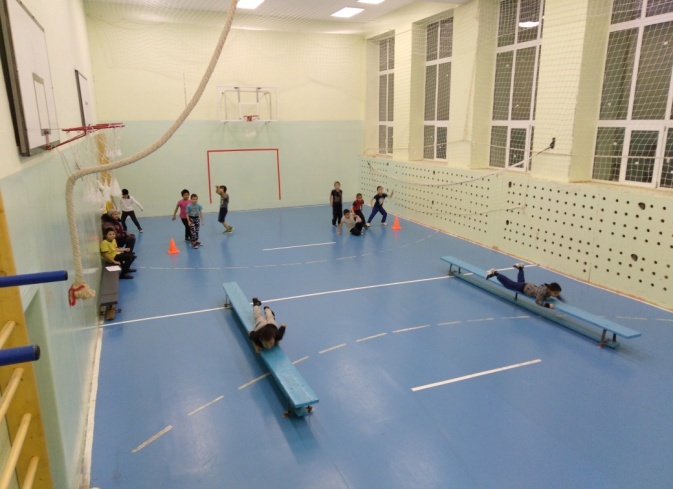 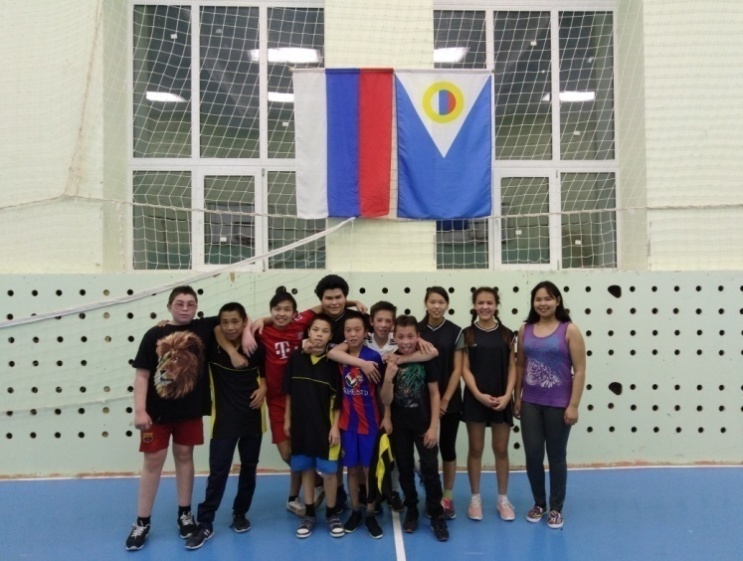 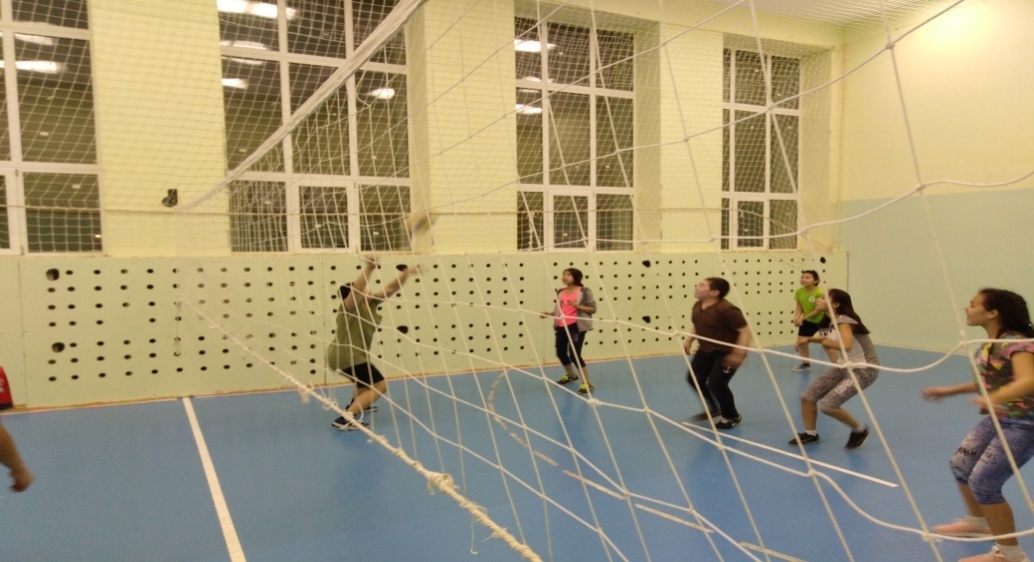 День самоуправления
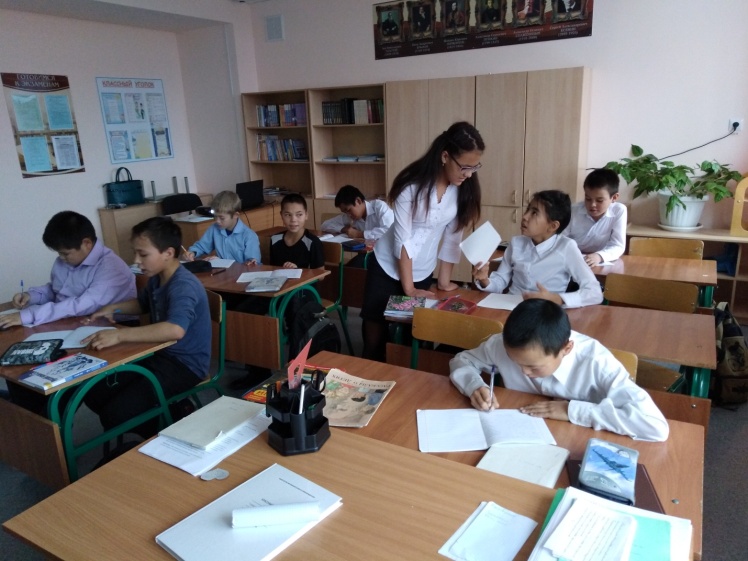 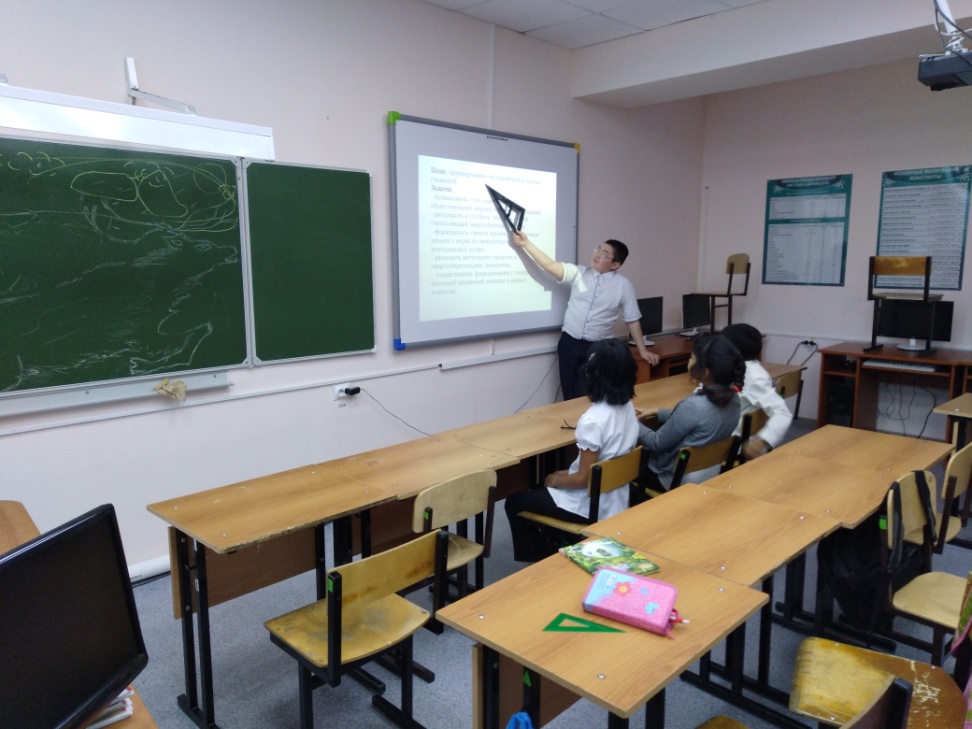 Проведение первого этапа  Региональной олимпиады «Полярный совёнок» по родным языкам и краеведению с использованием дистанционных технологий для обучающихся в начальных классах
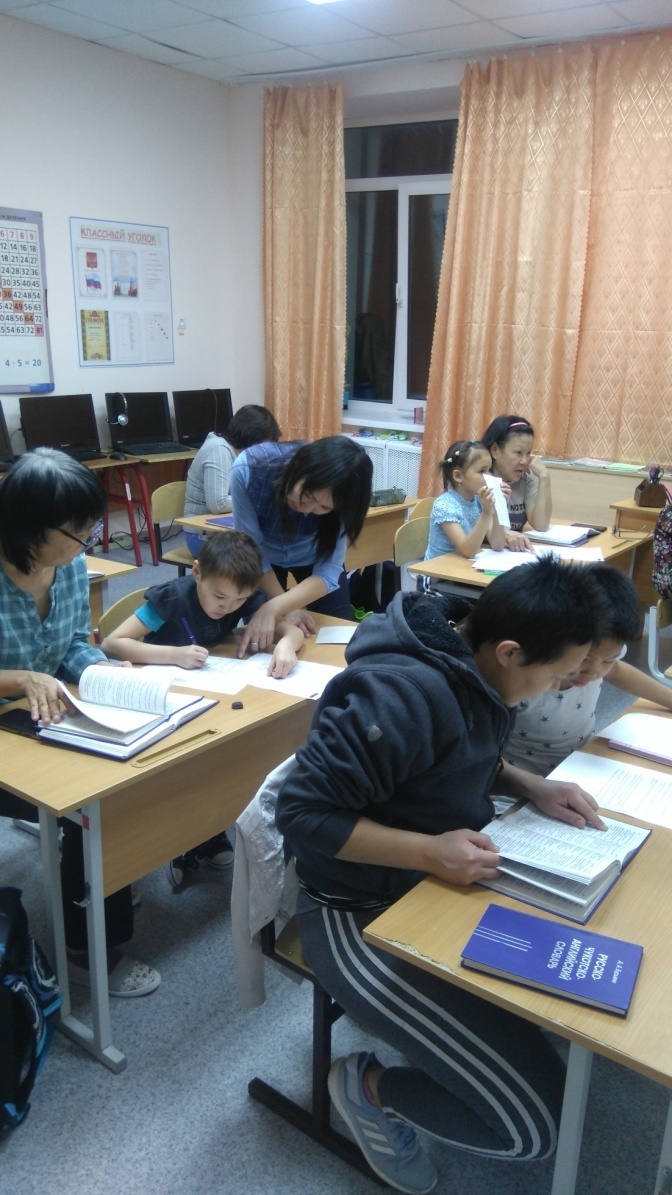 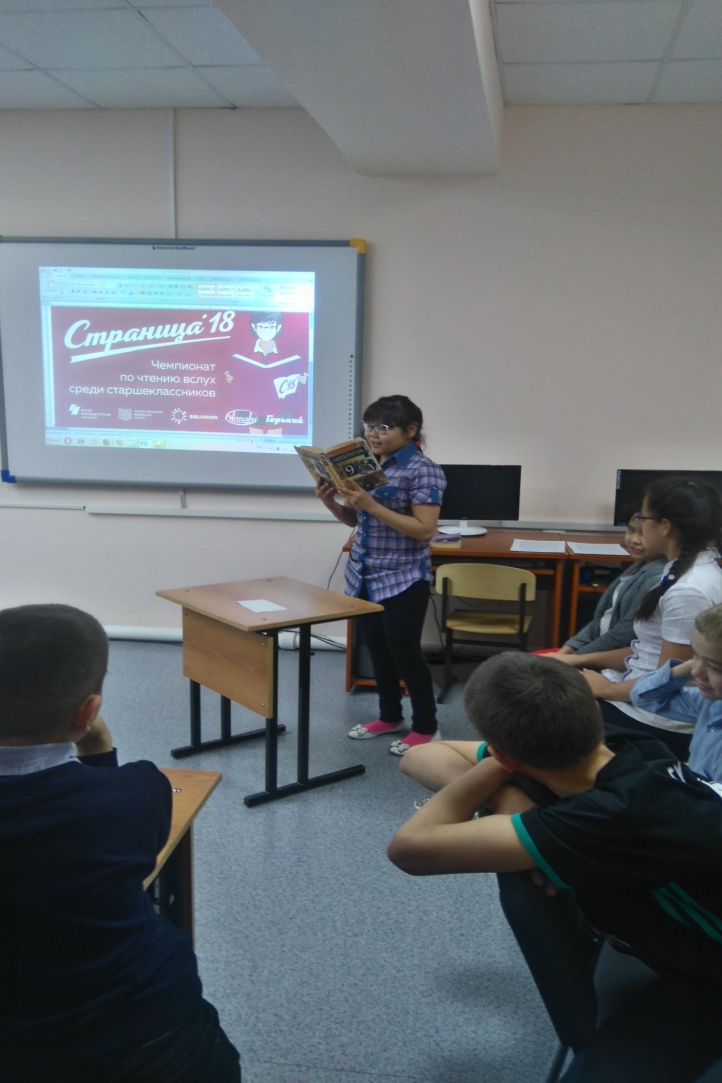 Новогодние праздники
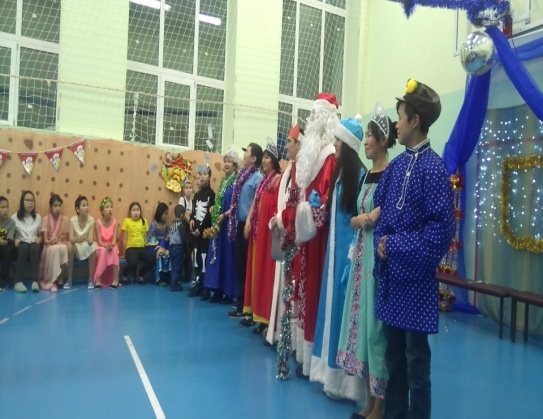 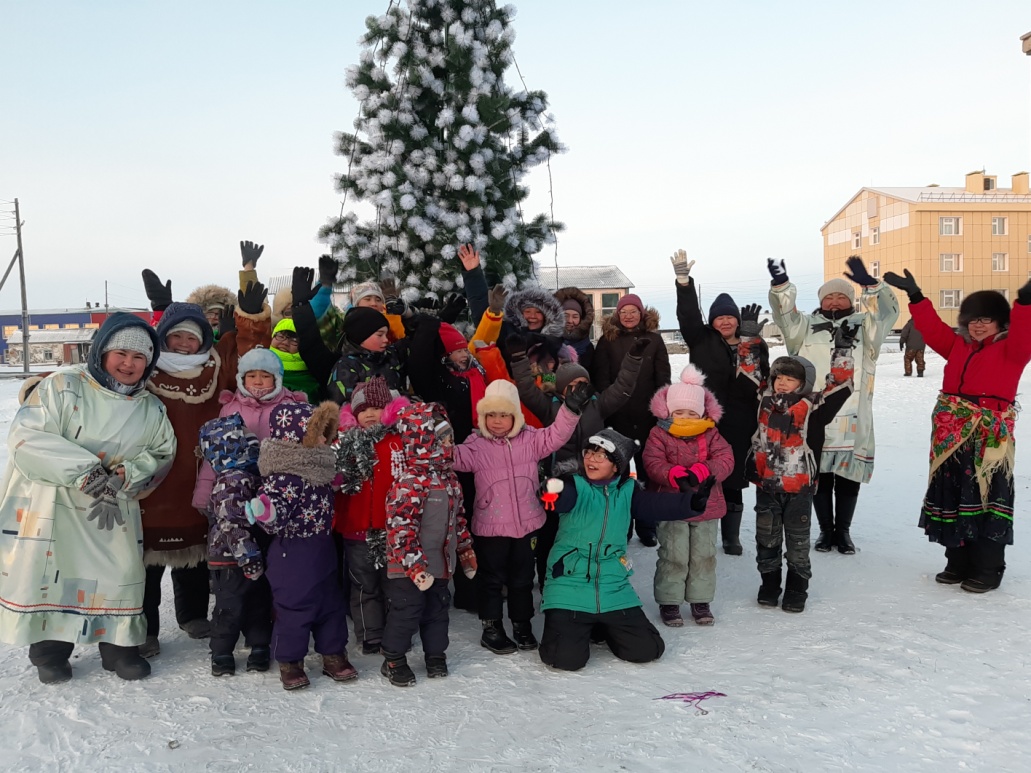 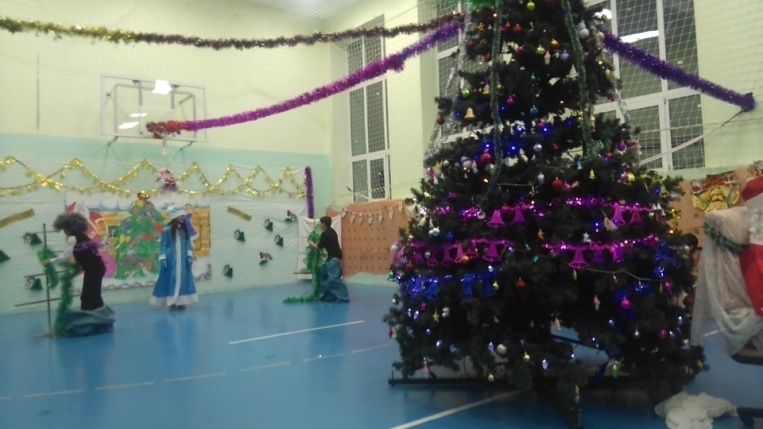 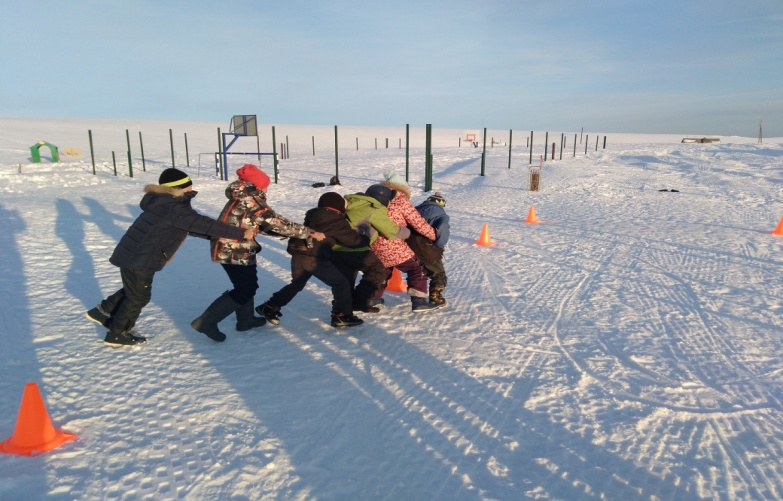 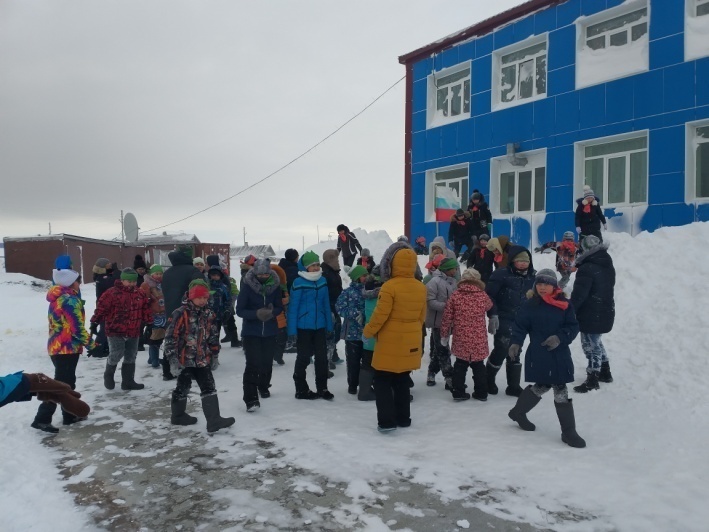 У нас в гостях…
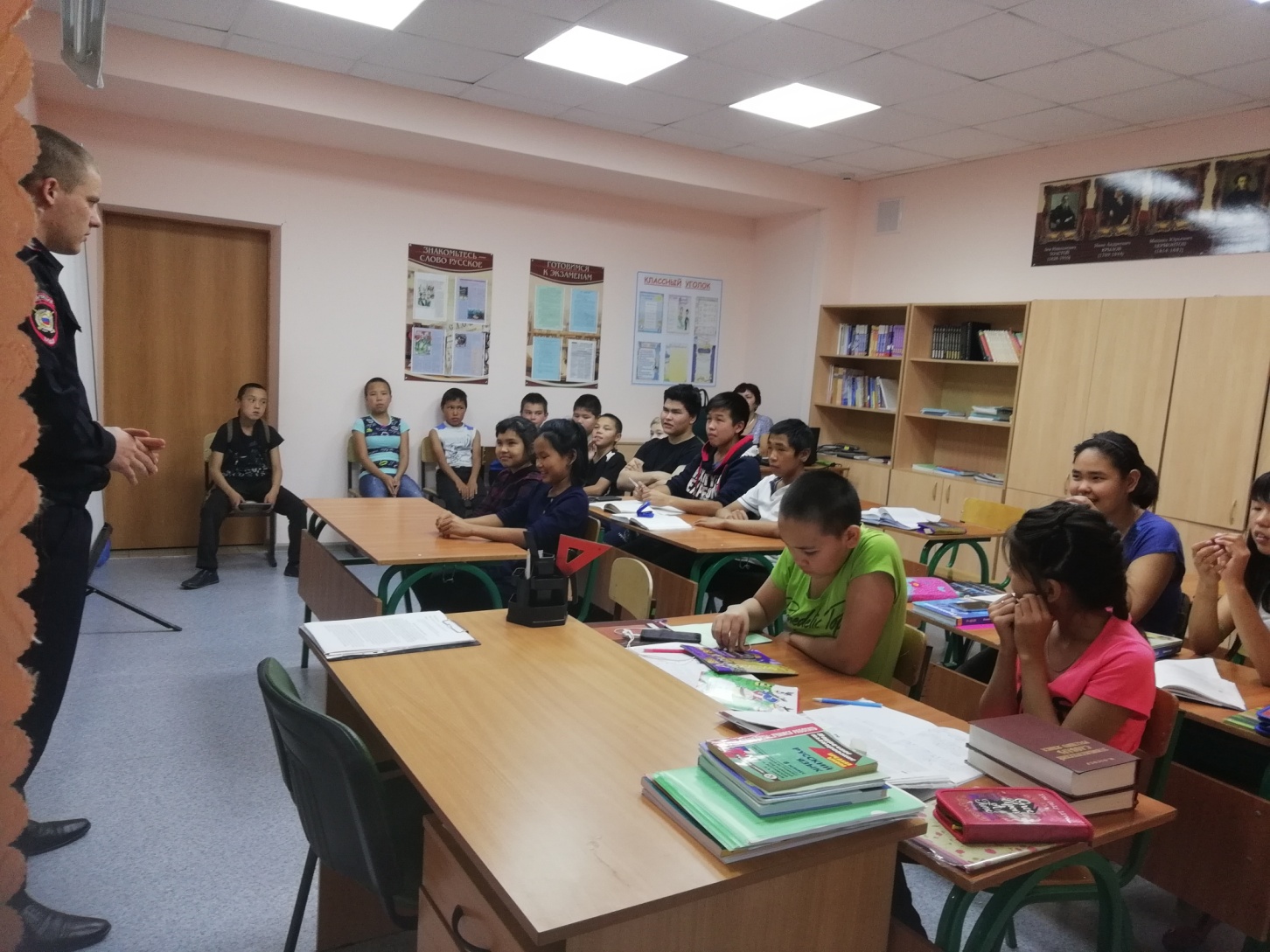 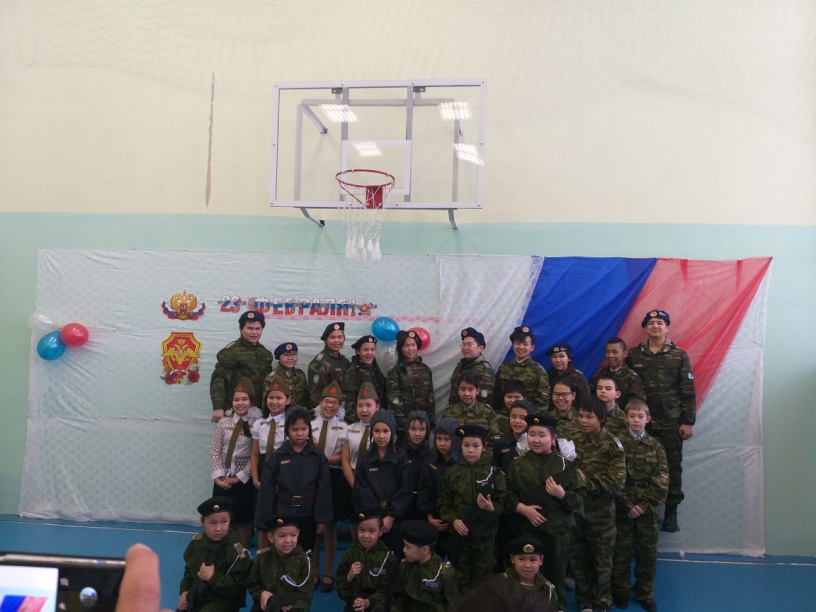 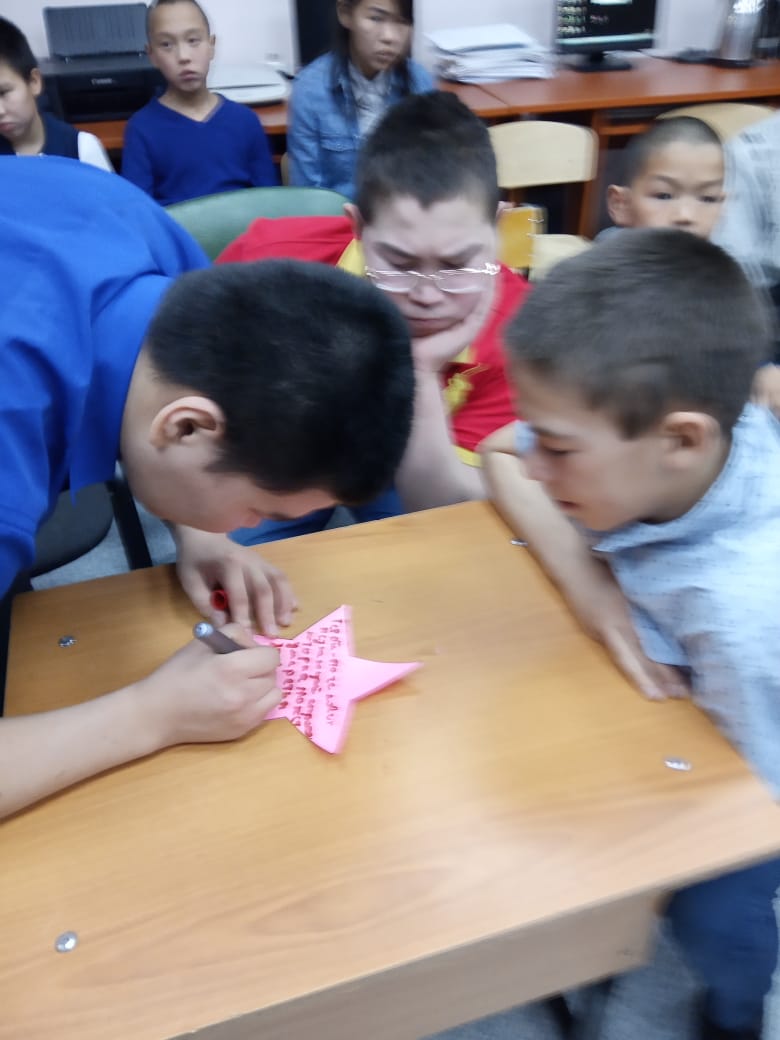 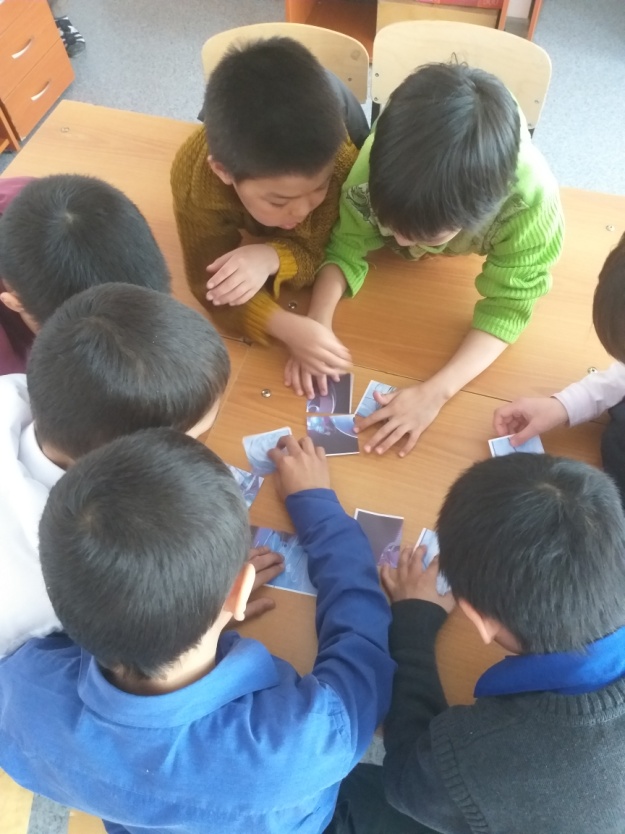 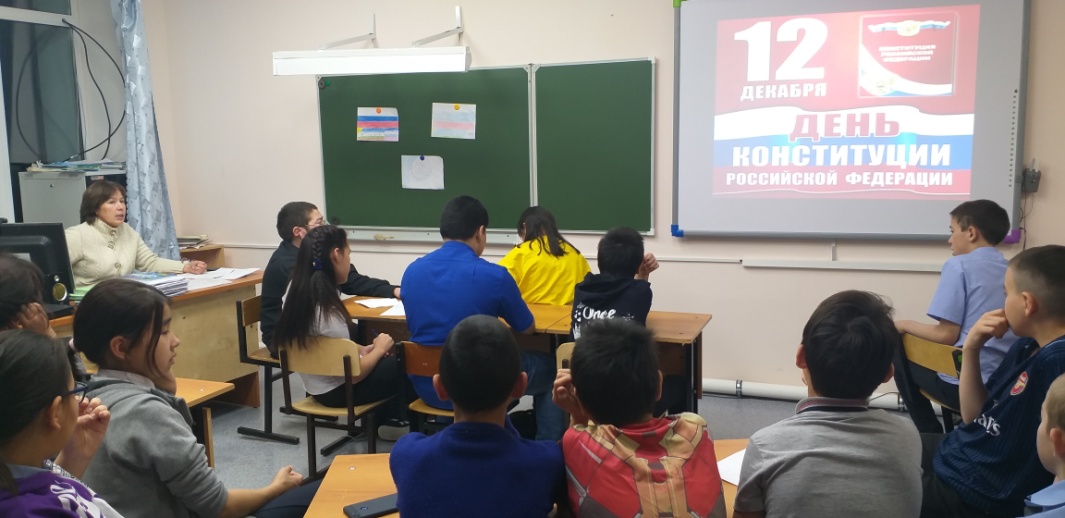 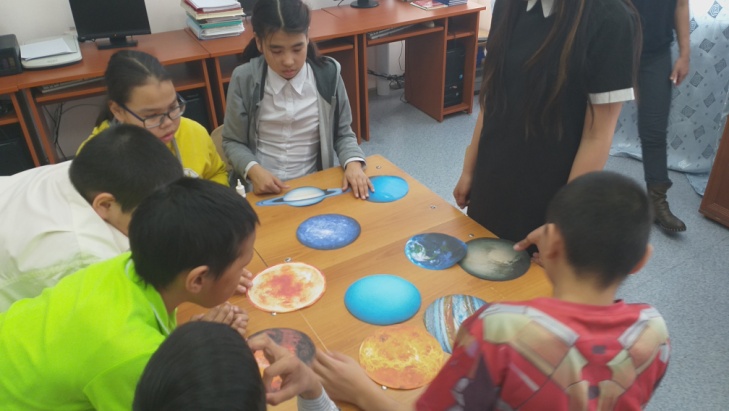 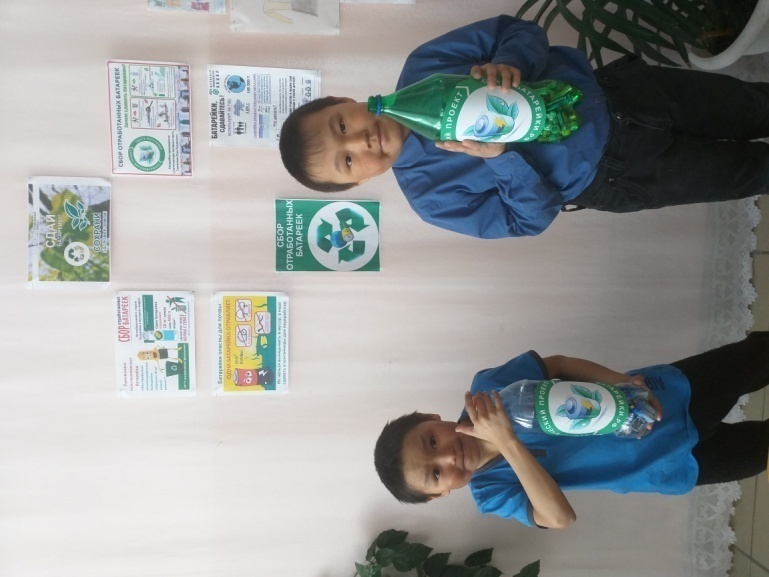 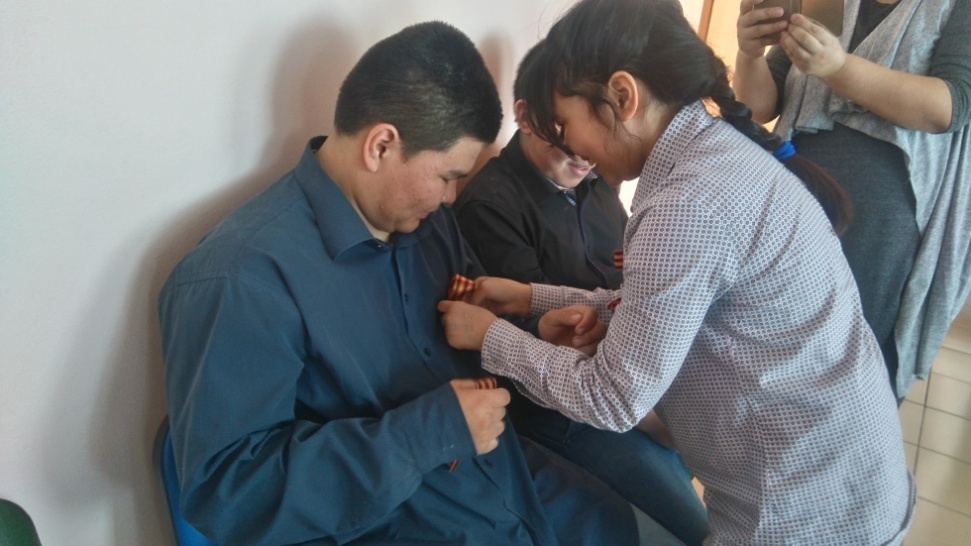 АКЦИИ…
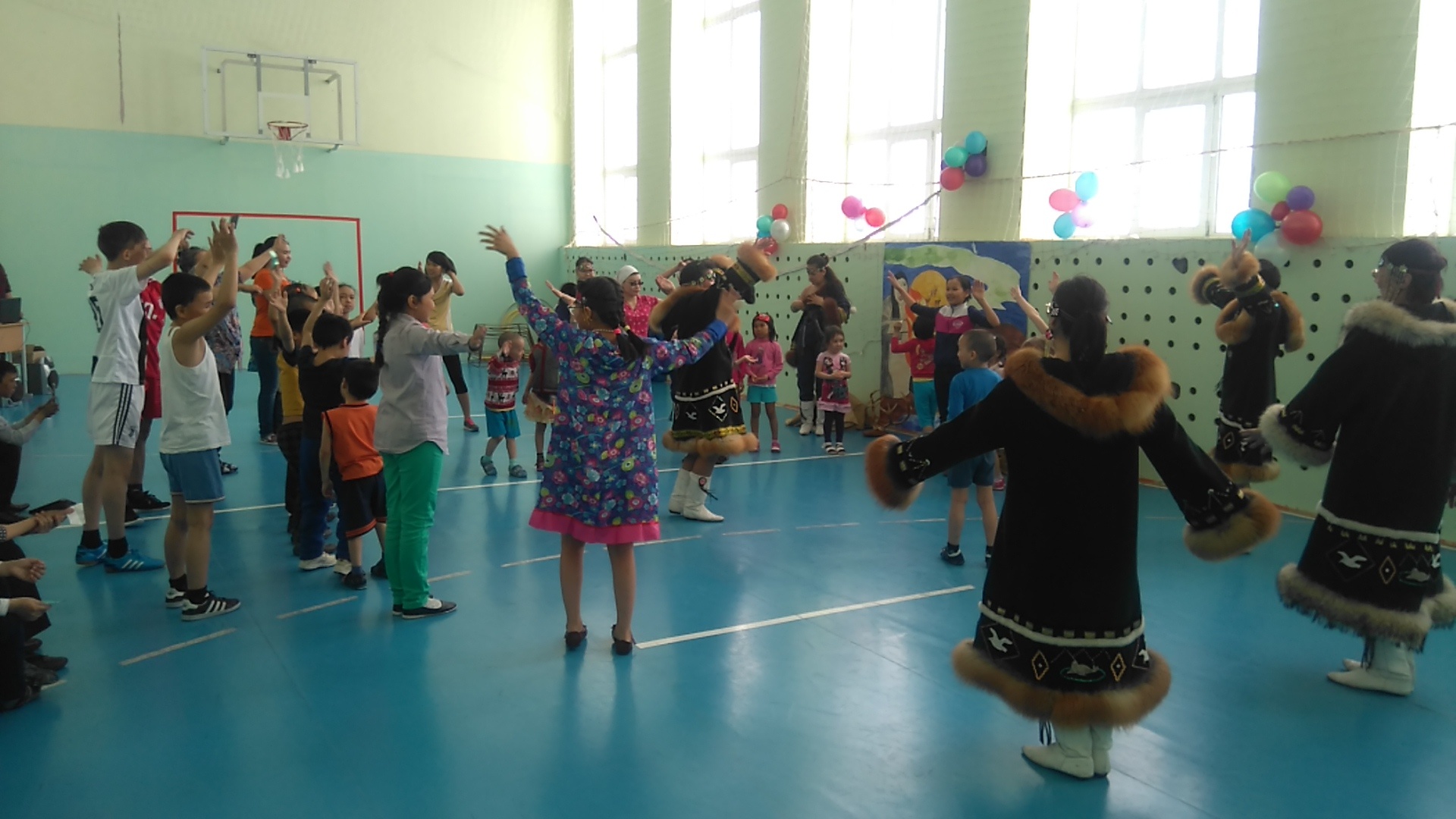 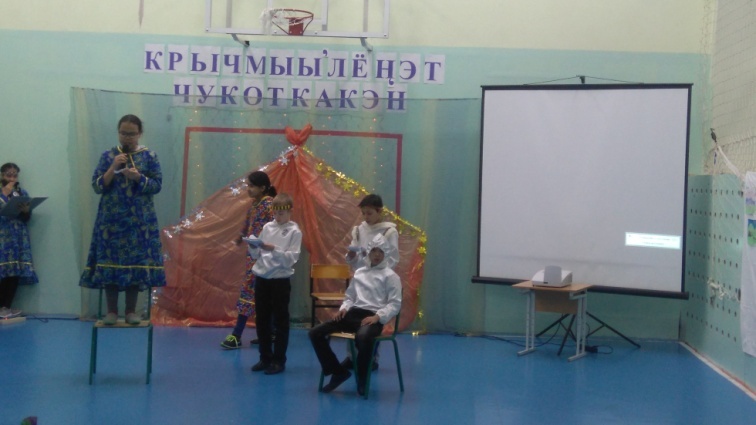 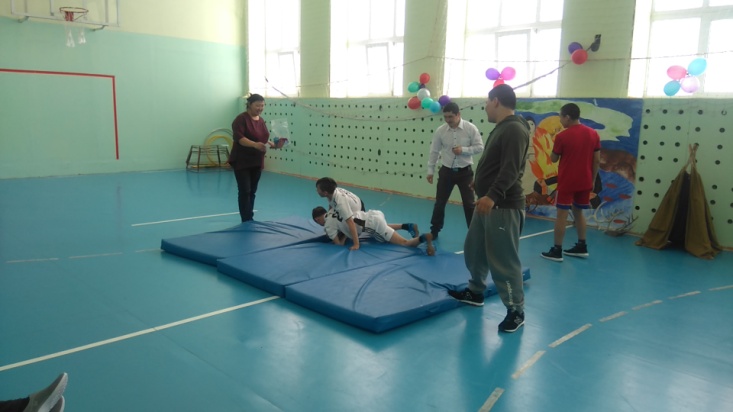 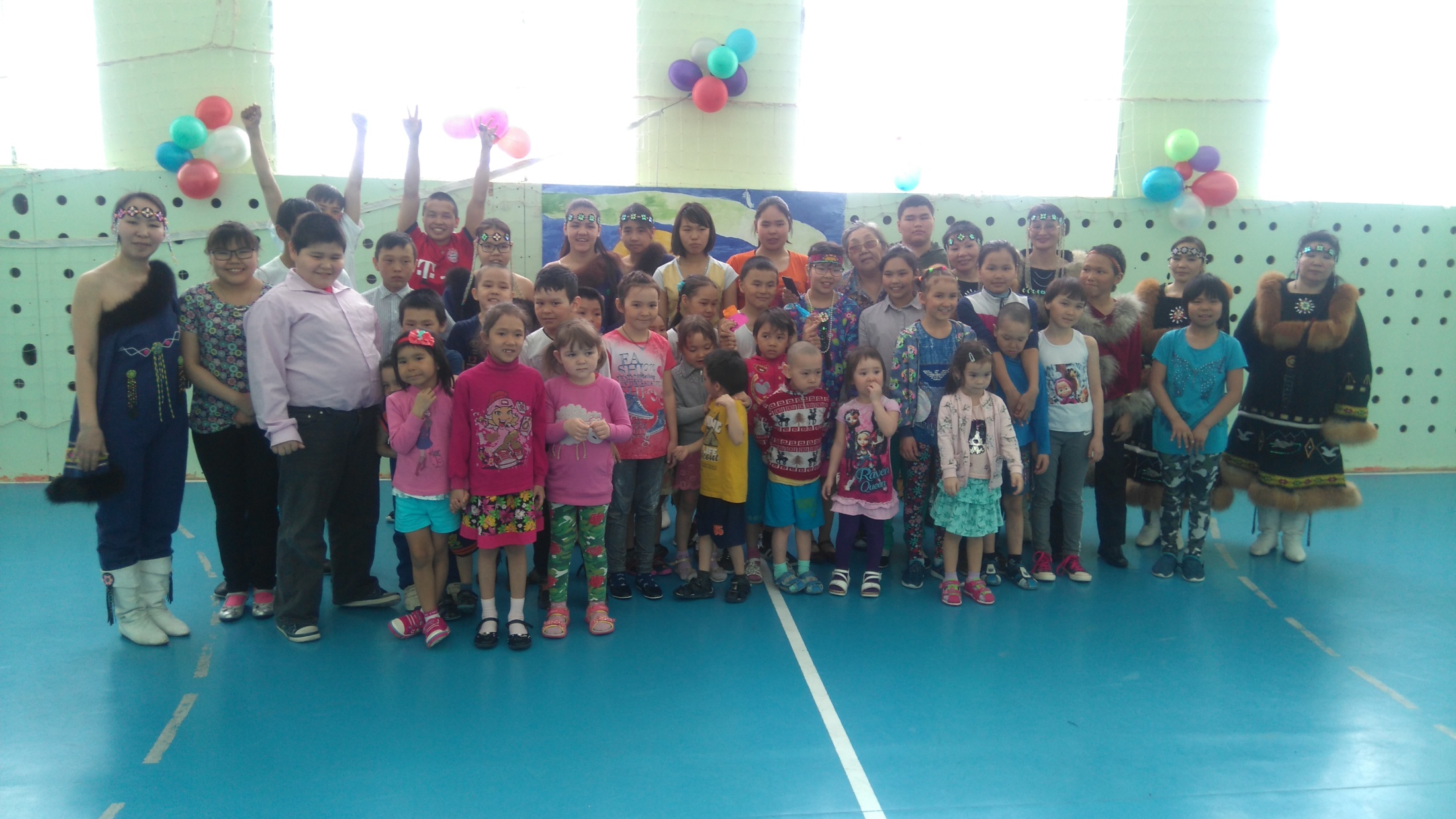